«Овощи»
Презентация к НОД по развитию речи для детей старшего дошкольного возраста
воспитатель Росланова Р.Н.
Назови овощи
Доскажи словечко
Из земли за чуб плутовку тянем сладкую……………..морковку
Заставит плакать всех вокруг. Хоть он и не драчун а………лук
Мы ж к варёной тянем ложку. Очень вкусная……….картошка
Скороговорка
У Егорки огород,
Там есть редька и горох.Рядом огород Федоры –
Там на грядке помидоры.
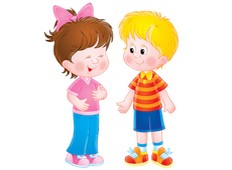 Что лишние?
Из чего сок?
тыквы (тыквенный), 
 из моркови  (морковный), 
 из свеклы  (свекольный), 
 из помидор (томатный)
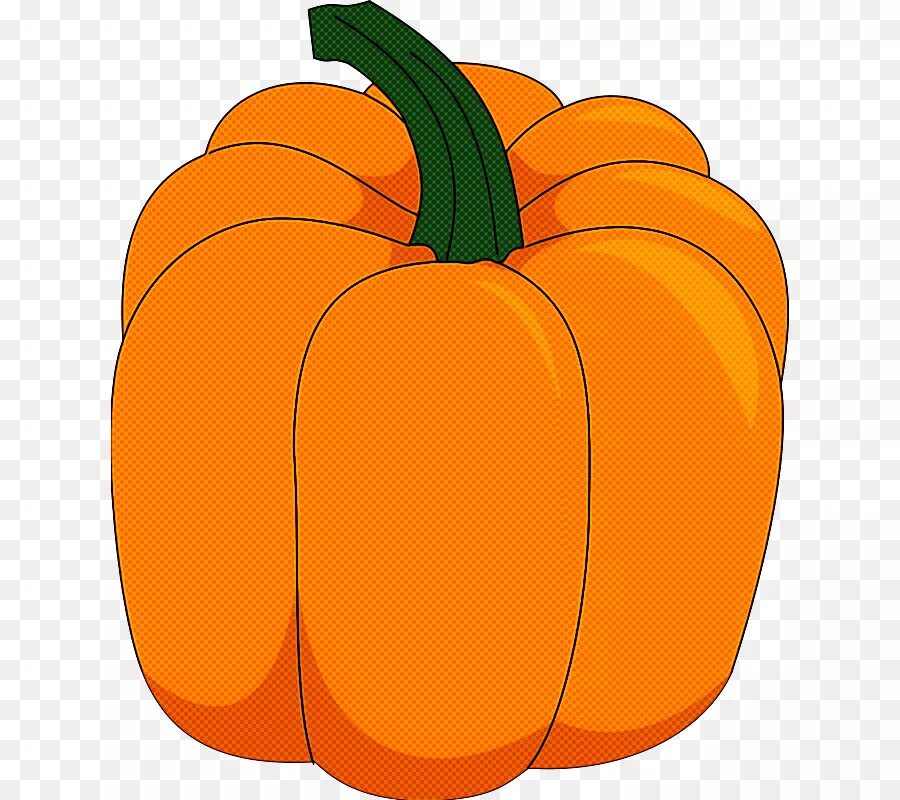 Посчитай!
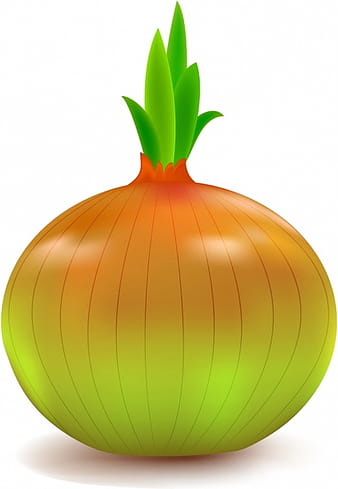 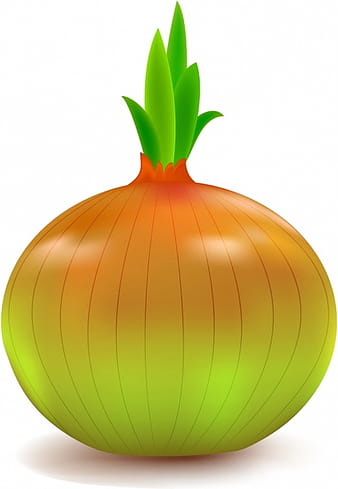 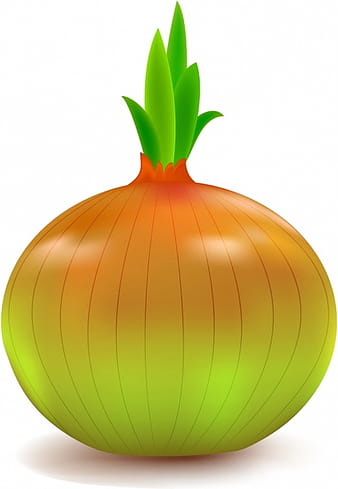 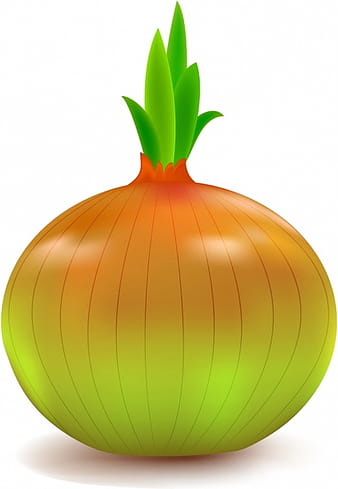 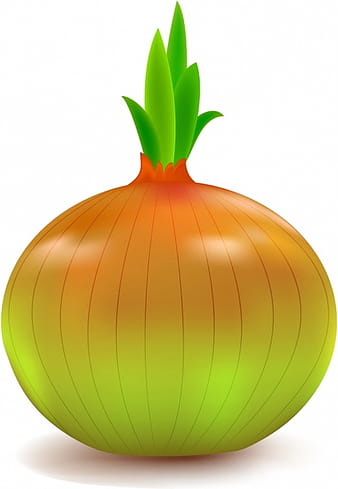 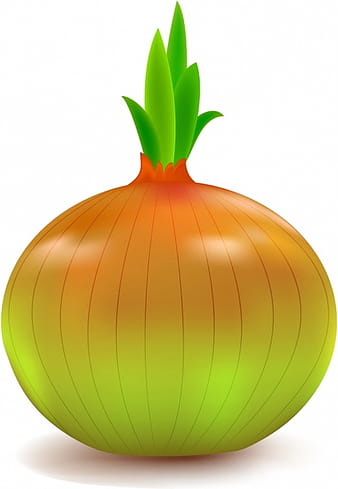 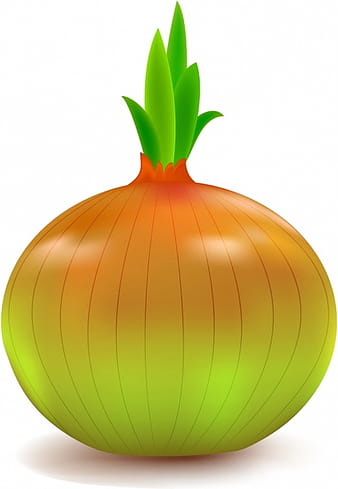 Посчитай!
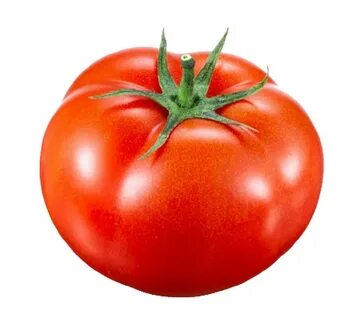 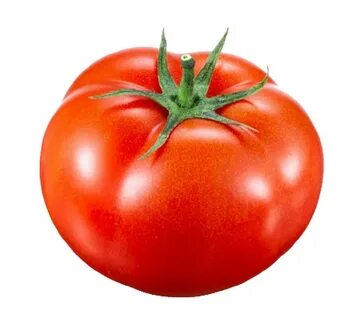 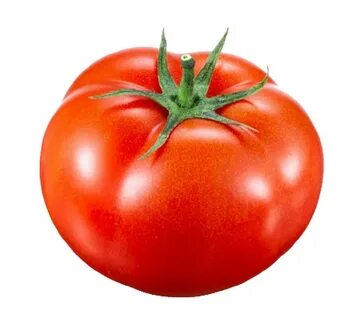 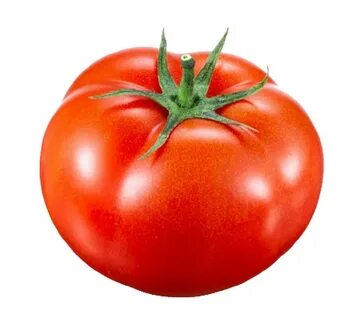 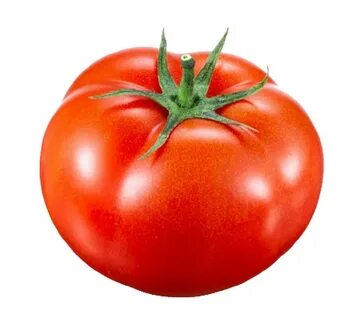 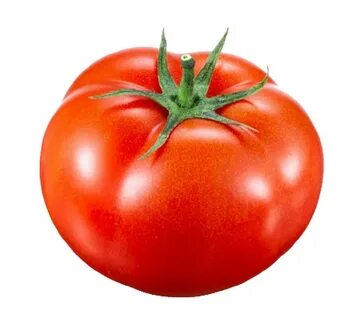 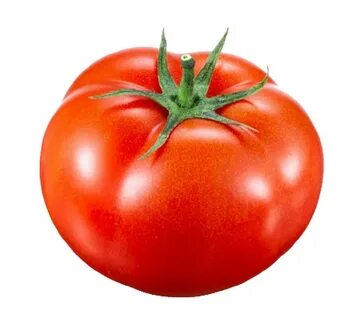 Расскажи о овоще
Что не так ?
Ваня пошёл в огород и нарвал себе сладкой, синей морковки.
В огороде росли кабачки, тыквы, огурцы, помидоры, булки и сладкие пирожки.
Из капусты, картошки, морковки мама сварила вкусные щи и добавила туда много сахара и круглый, белый зефир.